Современный урок в условиях ФГОС.
Мордвинова Светлана Валентиновна
учитель начальных классов
28.08.2015г.
“Урок – это зеркало общей ипедагогической культуры учителя,мерило его интеллектуального богатства,  показатель его кругозора, эрудиции”.                                       В.А.Сухомлинский
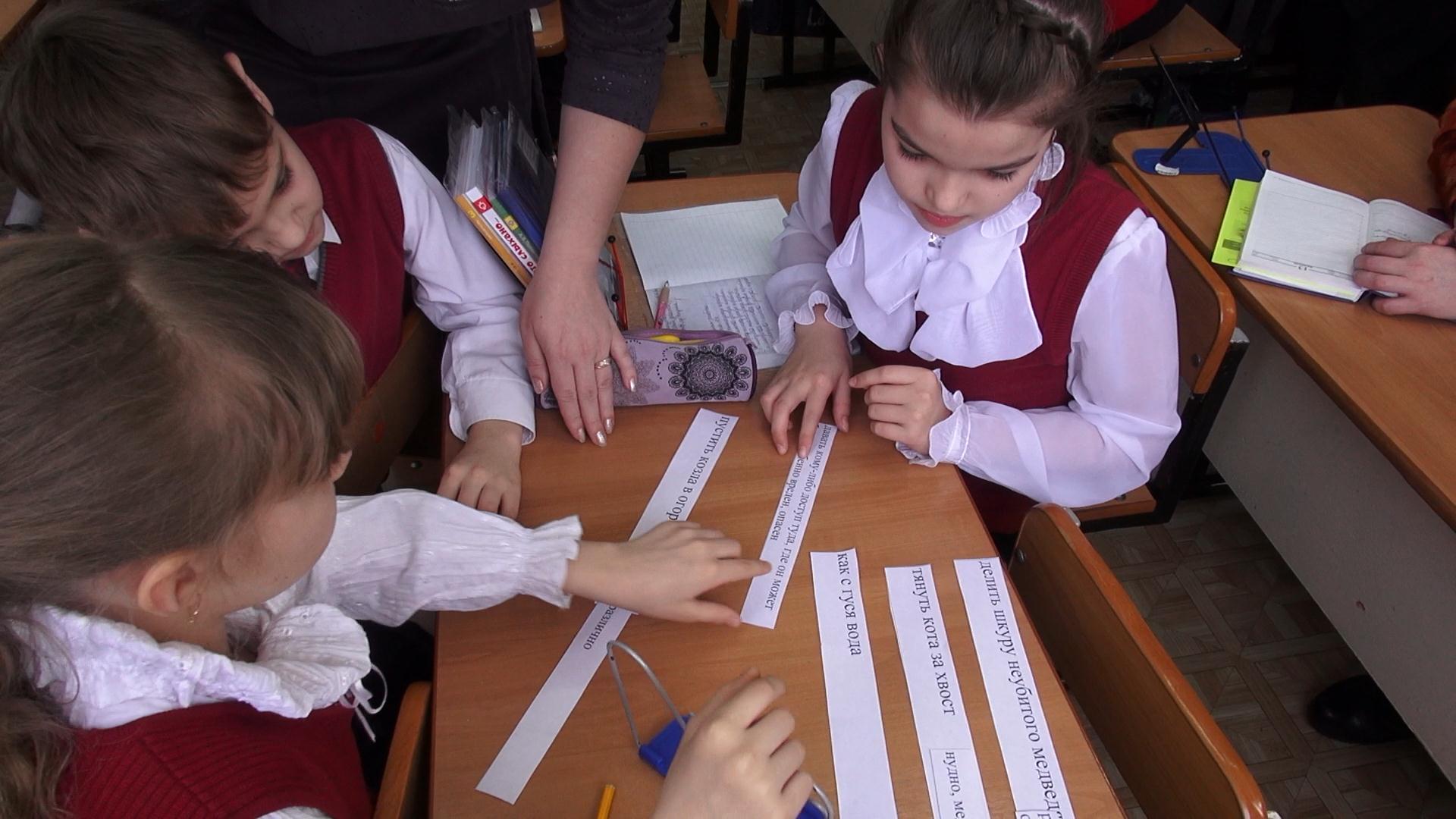 Требования к современному уроку условиях ФГОС:
учитель организует проблемные и поисковые ситуации, активизирует деятельность учащихся;
выводы делают сами учащиеся;
минимум репродукции и максимум творчества;
время-сбережение и здоровье-сбережение;
в центре внимания урока - дети;
учёт  уровня и возможностей учащихся;
планирование обратной связи.
Этапы современного урока.
мобилизация ;
целеполагание; 
осознание недостаточности имеющихся знаний; 
коммуникация; 
взаимопроверка, взаимоконтроль;
рефлексия .
Методы и формы современного урока:
метод проектов;
информационно-коммуникационные технологии;
здоровьесберегающие технологии;
портфолио.
Метод проектов.
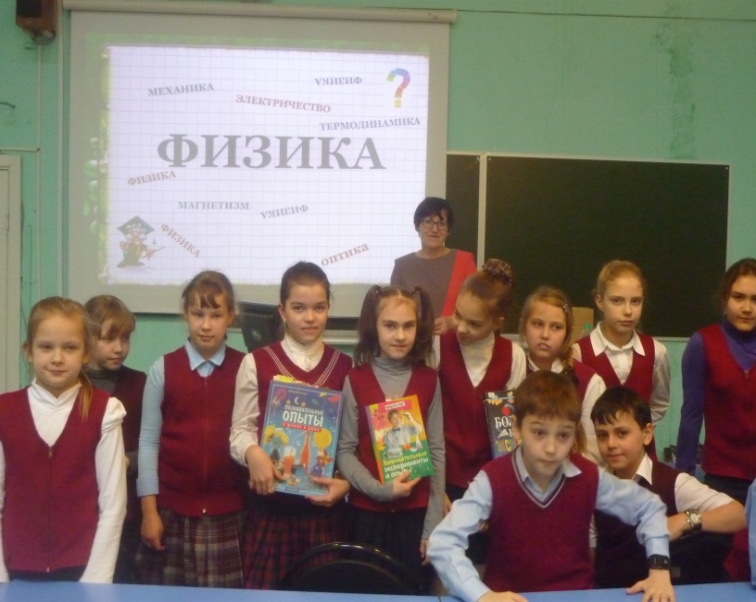 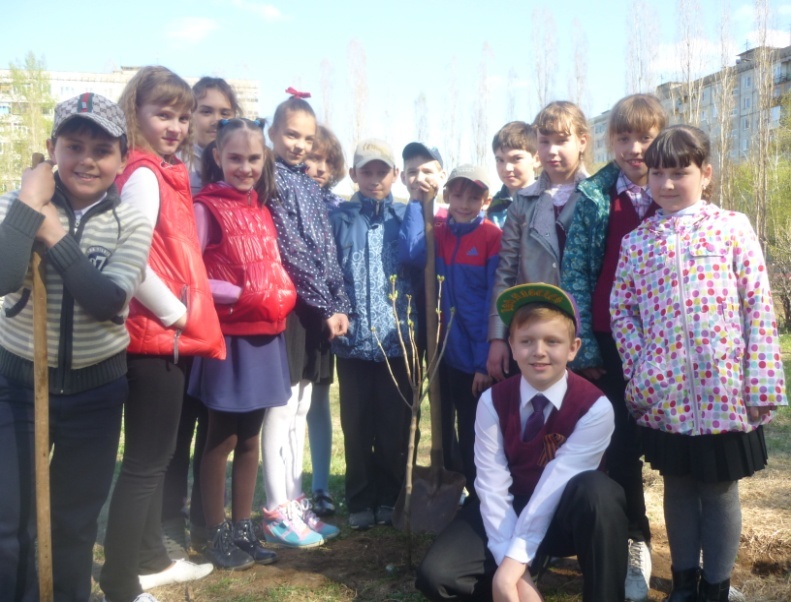 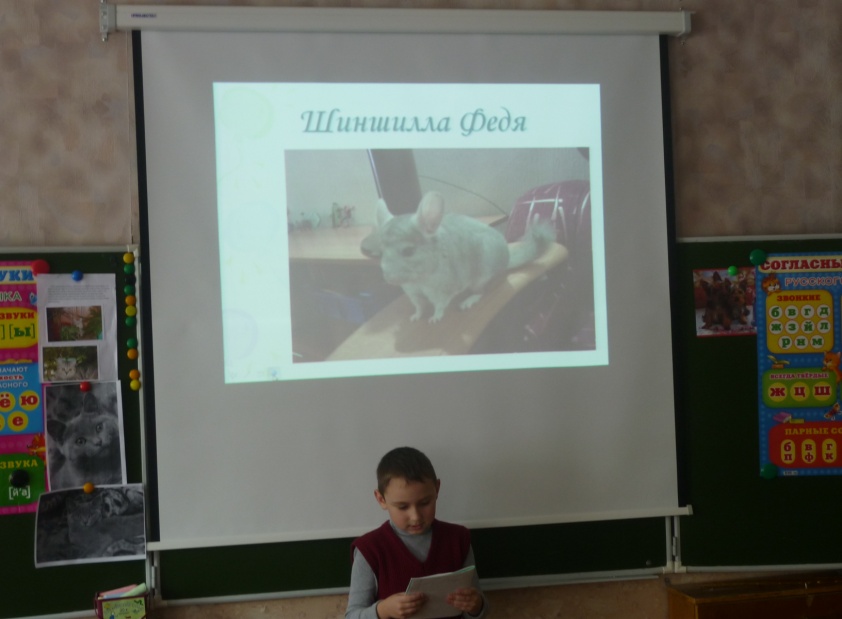 Метод проектов.
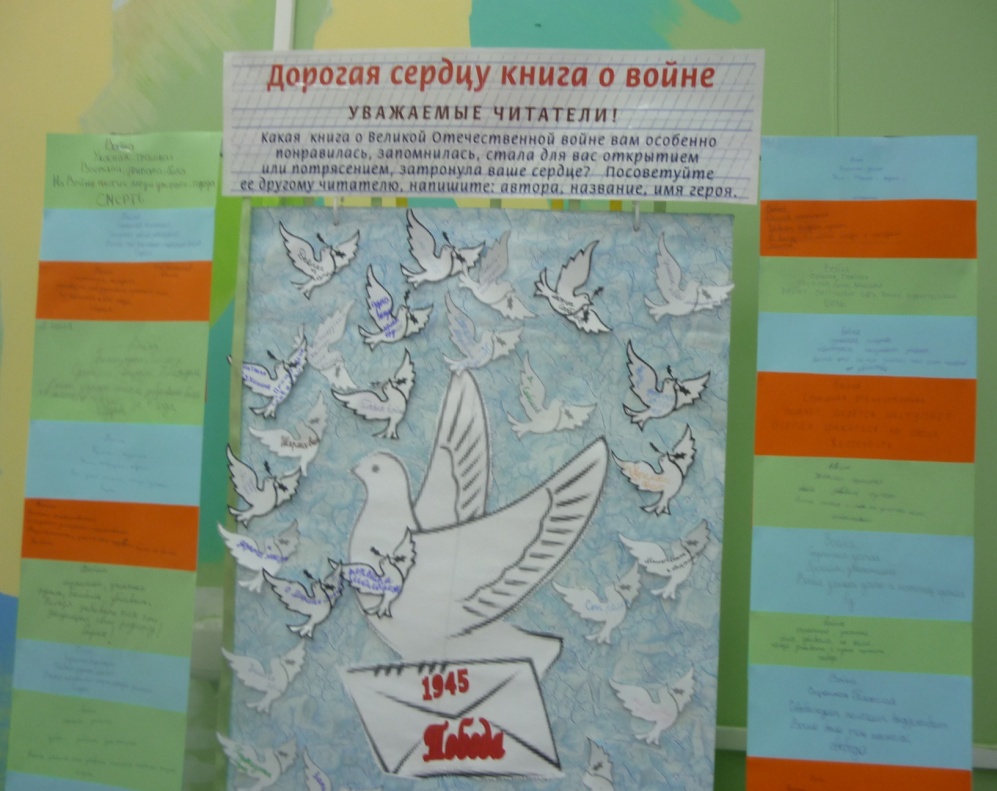 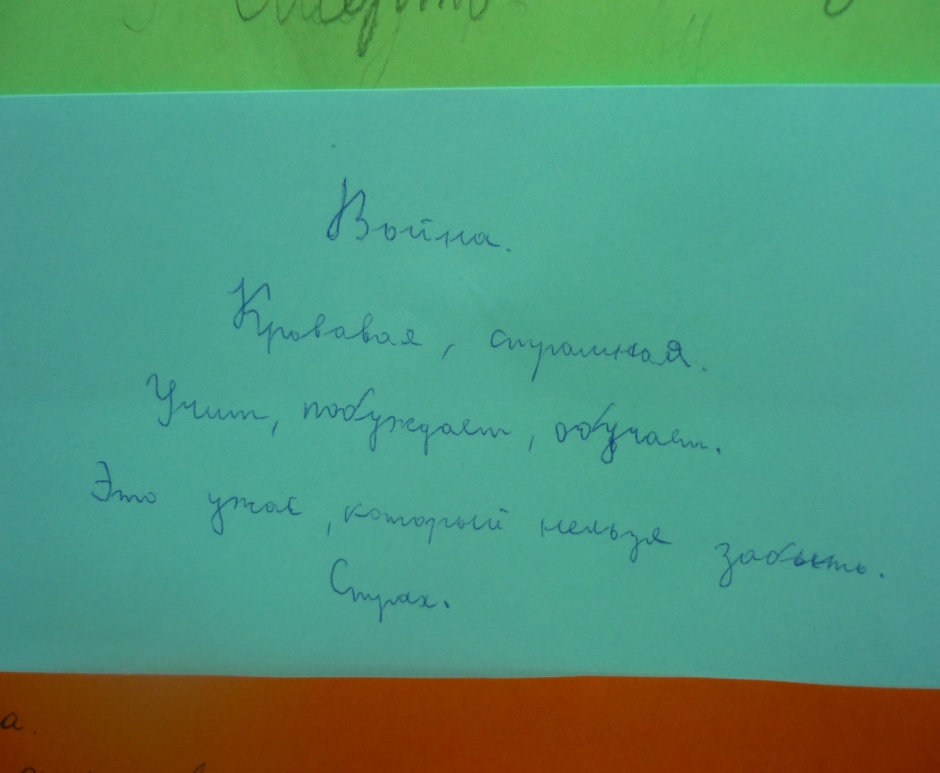 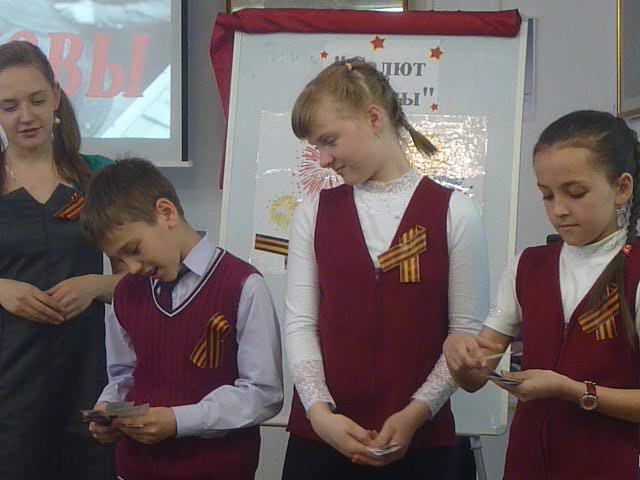 Информационно-коммуникационные технологии
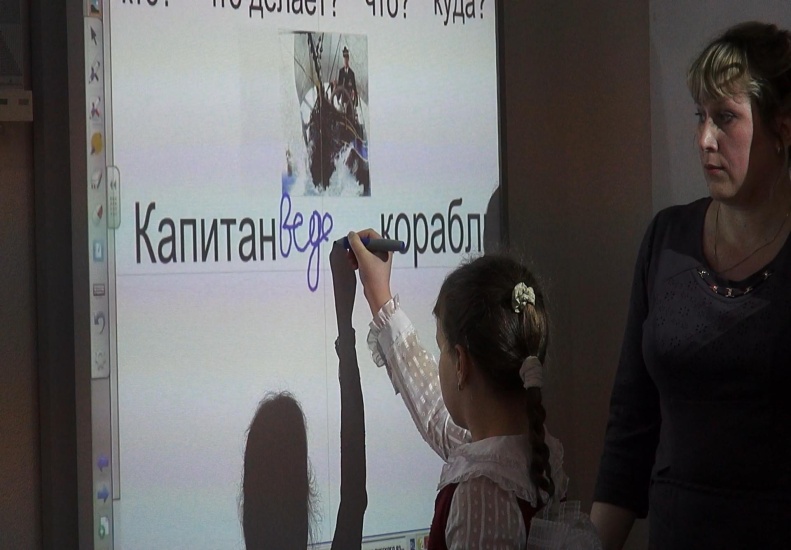 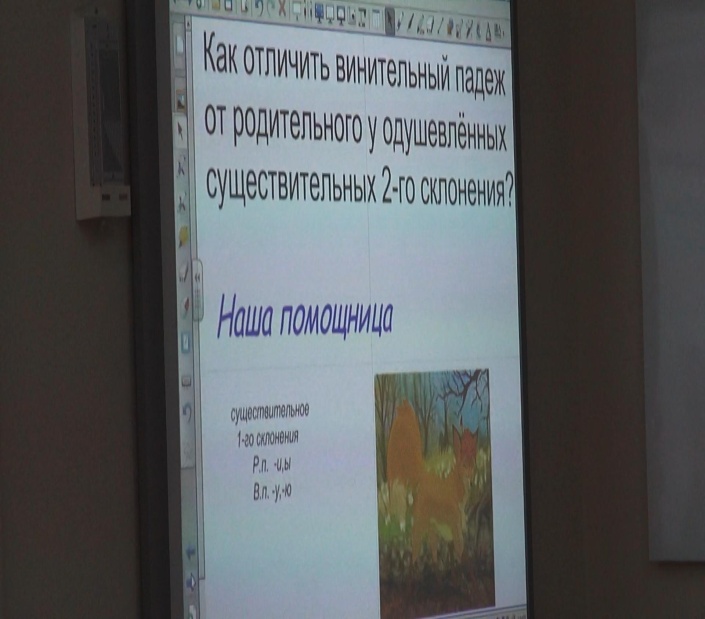 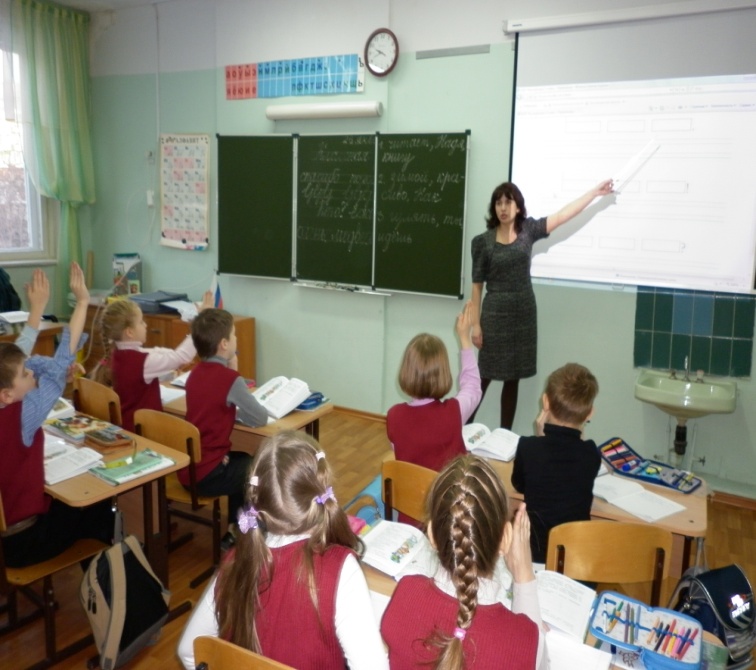 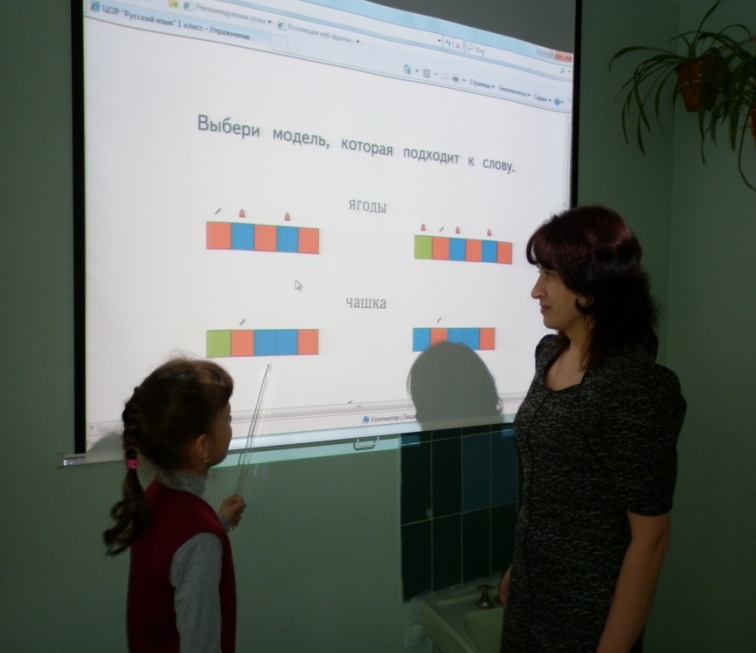 Здоровьесберегающий урок
 построение урока с учётом работоспособности учащихся; 
 проведение физкультминуток и динамических пауз на уроках;
 соблюдение гигиенических требований (свежий воздух, оптимальный тепловой режим, хорошая освещённость, чистота); 
 благоприятный эмоциональный настрой; 
 строгая дозировка учебной нагрузки;
Портфолио
Портфолио школьника – это способ фиксирования, 
накопления и оценки его индивидуальных 
достижений в разных видах деятельности: учебной, 
творческой, трудовой, социальной, 
коммуникативной.

 Создание портфолио – творческий процесс.
Структура портфолио ученика начальных классов
Титульный лист. Должен содержать фотографию и краткую информацию об ученике и его учебном заведении.
Раздел I. Личные данные. В это раздел добавляются небольшие сочинения («Мое имя», «Моя семья», «Мои друзья», «Мои увлечения», «Моя школа», «Мой класс», «Мой город» и т. д.), они могут содержать фотографии, вырезки и рисунки.
Раздел II. Мои достижения. Этот раздел, как правило, содержит список достижений ученика, творческие работы, проекты, дипломы, грамоты и характеристики. Желательно все достижения и награды добавлять в хронологическом порядке не разделяя их на главные и второстепенные, ребенок должен понимать, что важна каждая награда и грамота.
Раздел III. Мои цели. В этом разделе можно добавить информацию о том, кем мечтаем стать ребенок, чего хочет достичь в учебе, занятиях спортом, музыкой, танцами и пр.
Раздел IV. Отзывы и пожелания. В этом разделе помещают отзывы и пожелания учителей, родителей, педагогов дополнительного образования в произвольной форме. Ничто так не повышает самооценку ребёнка, как положительная оценка педагогом его стараний. Здесь можно написать отзыв или пожелание, возможно рекомендации, как педагогом, так и родителем, как по итогам учебного года, так и по участию в каком-либо мероприятии.
“Настоящий урок начинается не со звонка, а задолго до него”.                                            С.И.Гессен
Технологическая карта
Современный урок – это
урок с использованием техники (компьютер, диапроектор, интерактивная доска и т.п.);
урок, на котором осуществляется индивидуальный подход к каждому ученику;
урок , содержащий разные виды деятельности;
урок , на котором ученику должно быть комфортно;
урок, на котором деятельность должна стимулировать развитие познавательной активности ученика;
современный урок развивает у детей креативное мышление;
современный урок воспитывает думающего ученика-интеллектуала;
урок предполагает сотрудничество, взаимопонимание, атмосферу радости и увлеченности.
«Если  мы сегодня будем учить детей как вчера, мы украдём у них завтра»

Джон Дьюи,
 американский философ